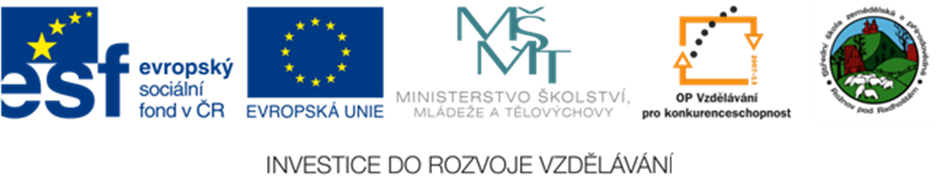 Informatika, základní pojmy
www.zlinskedumy.cz
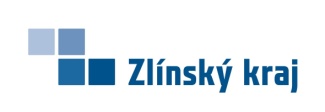 Textový editor
Co si představíte pod pojmem textový editor, znáte nějaké textové editory
Zkuste doplnit:
…………………………
……………………………
……………………………
……………………………
……………………………
Možnosti textového editoru
Psát text
Editovat – upravovat text
Vkládat obrázky, objekty
Vkládat tabulky
Možnosti textového editoru
Vkládat grafy
Vkládat Smart Art
Možnosti textového editorudalší příklady
Další Možnosti textového editoru
Vkládat WordArt
Text 1
Text 2
Text 3
Další Možnosti textového editoru
Vkládat  Rovnice
Další Možnosti textového editoru
Generovat obsah a seznamy při použití stylů
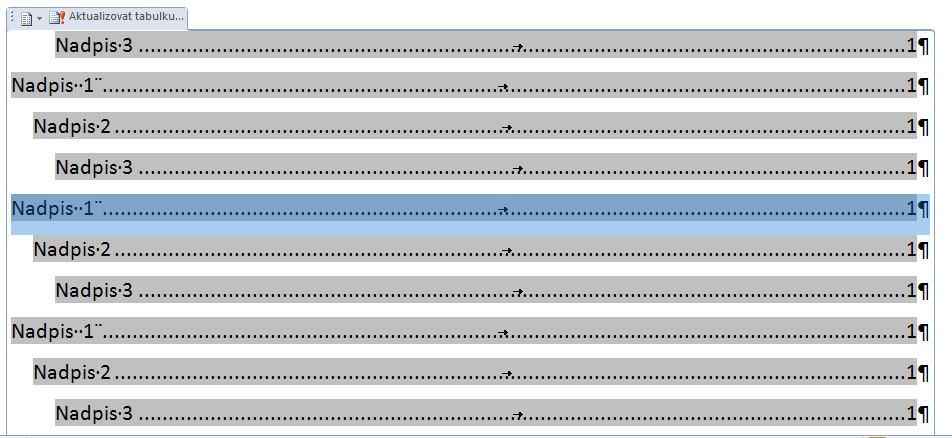 Další Možnosti textového editoru
Vkládat poznámky pod čarou
Vytvářet seznamy obrázků, rejstříky
Vytvářet hromadnou korespondenci
Provádět revize a porovnávat verze dokumentu
Další Možnosti textového editoru
Vkládání online obrázků a videa
Některé textové editory obsahují i další možnosti, jako jsou třeba matematické výpočty,  vykreslování matematických funkcí, technické kreslení pro strojírenství a podobně.
Historie textových editorů
T 602
Jeden z prvních textových editorů v češtině pro MS DOS vytvořený českou firmou.
AMI PRO
První textový editor v češtině v prostředí WINDOWS následovník textového editoru AMI vydaného firmou LOTUS v roce 1988
Historie textových editorů
MS WORD
Textový editor vydaný v roce 1989 firmou Microsoft
WIN 602
První textový editor v češtině  pro prostředí WINDOWS od české firmy SOFTWARE 602
Vývoj verzi ms  Word
95, 97, 2000, XP
2003
2007
2010 včetně online verze
2013 včetně online verze
Textový editor
Najděte na internetu další dostupné textové editory včetně online aplikací.
……………………………
……………………………
……………………………
……………………………
……………………………
Další dostupné textové editory
Writer (OpenOffice)
Kword (Koffice)
Lotus Word Pro 
(Lotus SmartSuite)
Online verze
Microsoft WebApps 
Google Docs